Министерство образования РМПОРТФОЛИОКарпунькина Юлия НиколаевнаВоспитателяМАДОУ «Центр развития ребёнка - детский сад №17»
Дата рождения:        07.03.1987 г.
 1 . Профессиональное образование
Учитель  начальных классов  
по специальности «Педагогика и методика начального образования»
МГПИ им. М.Е. Евсевьева                                                              Диплом  ВСГ 3915722Дата выдачи: 16.06.2009 г.
2. Профессиональная переподготовка
Присвоена квалификация  Воспитатель
ГБОУ ДПО (ПК) С «Мордовский республиканский институт образования»
Диплом 132401138312 
дата выдачи: 25.12.2014 г.
 Стаж педагогической работы  (по специальности  воспитатель): 6 г.Общий трудовой стаж: 6 г
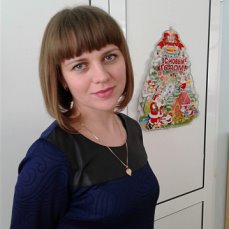 1. Участие винновационной(экспериментальной)деятельности
Инновационный педагогический опыт представлен на сайте:https://ds17sar.schoolrm.ru/sveden/employees/30123/286215/?bitrix_include_areas=N&clear_cache=Y
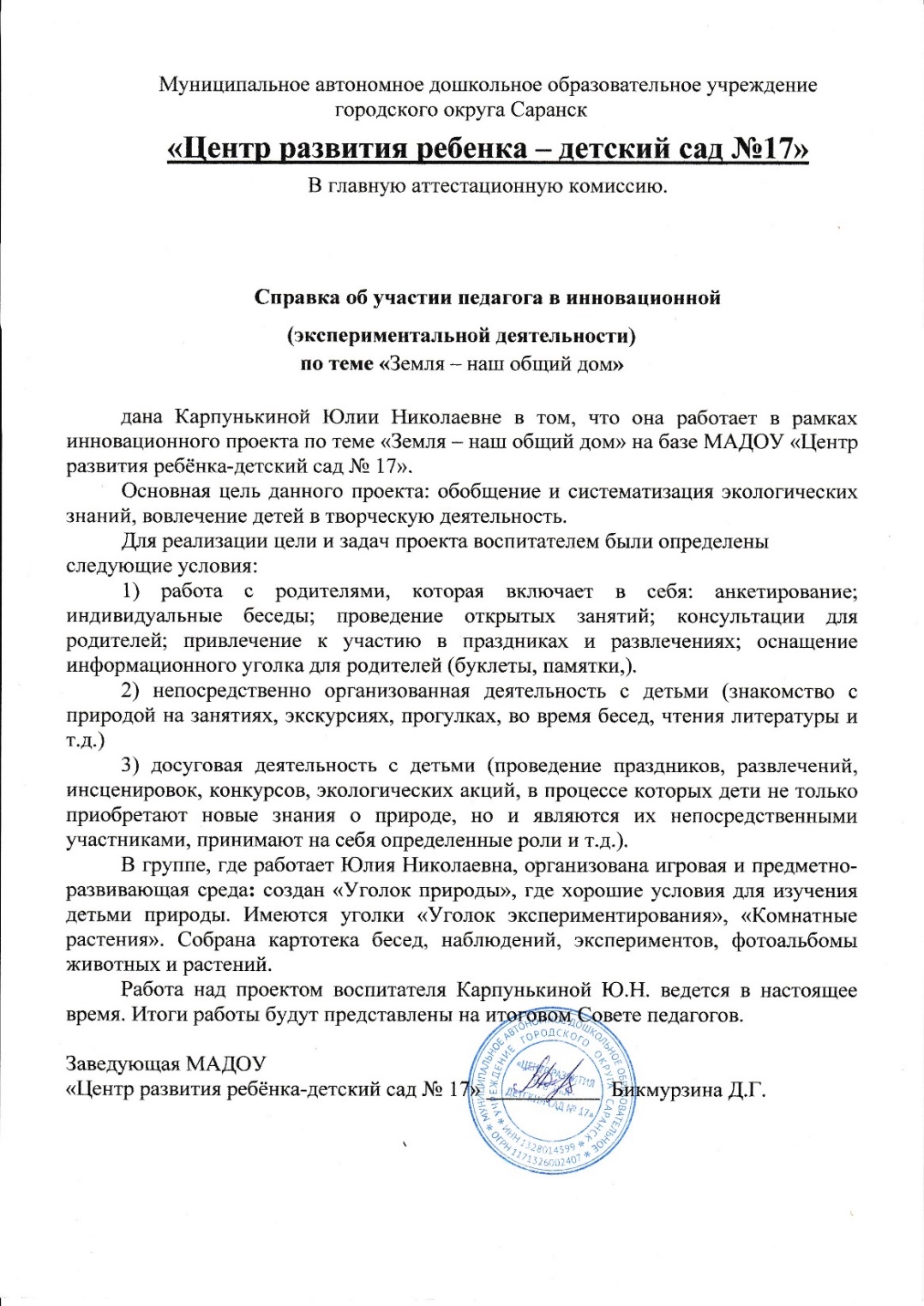 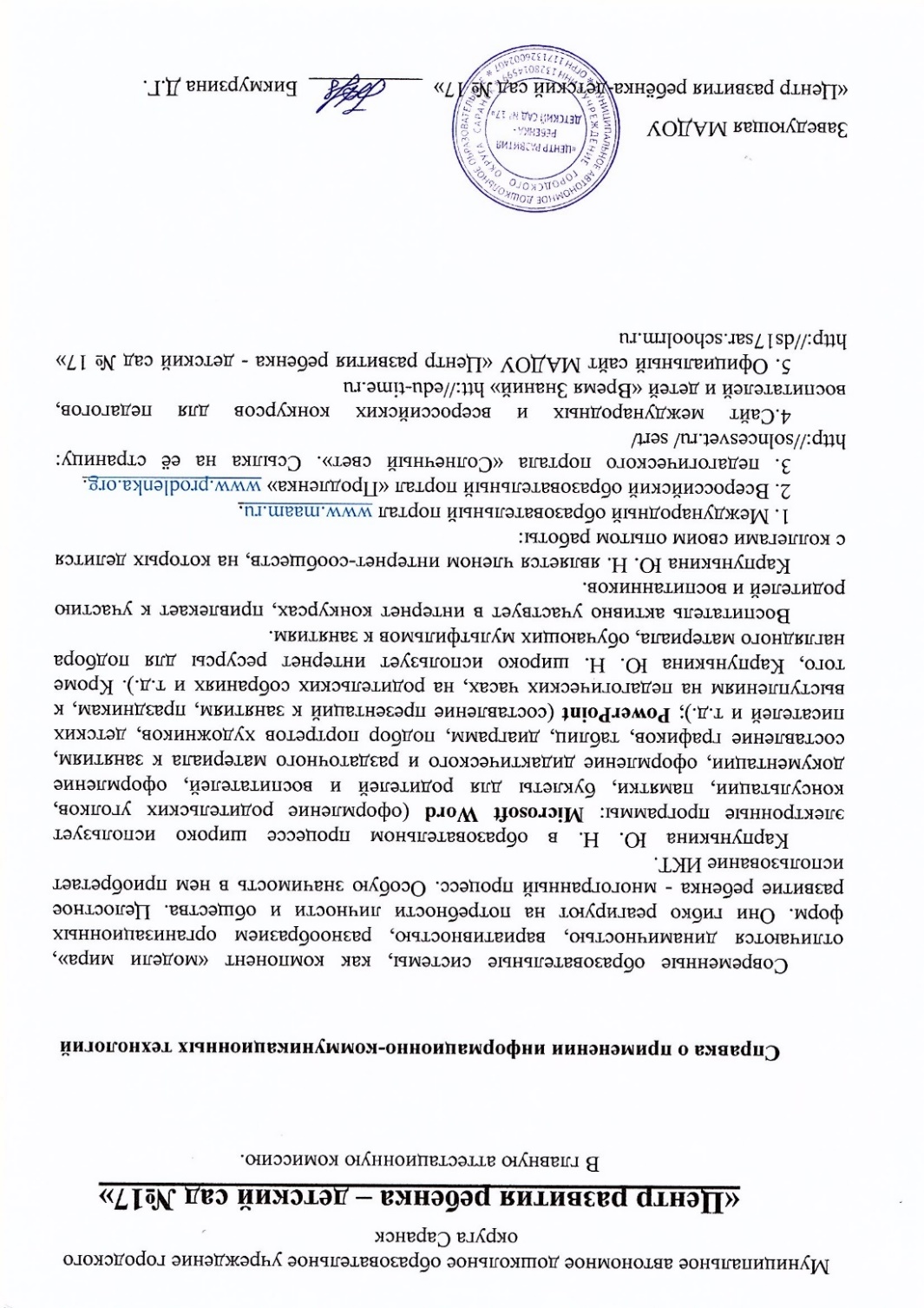 2 .Наставничество
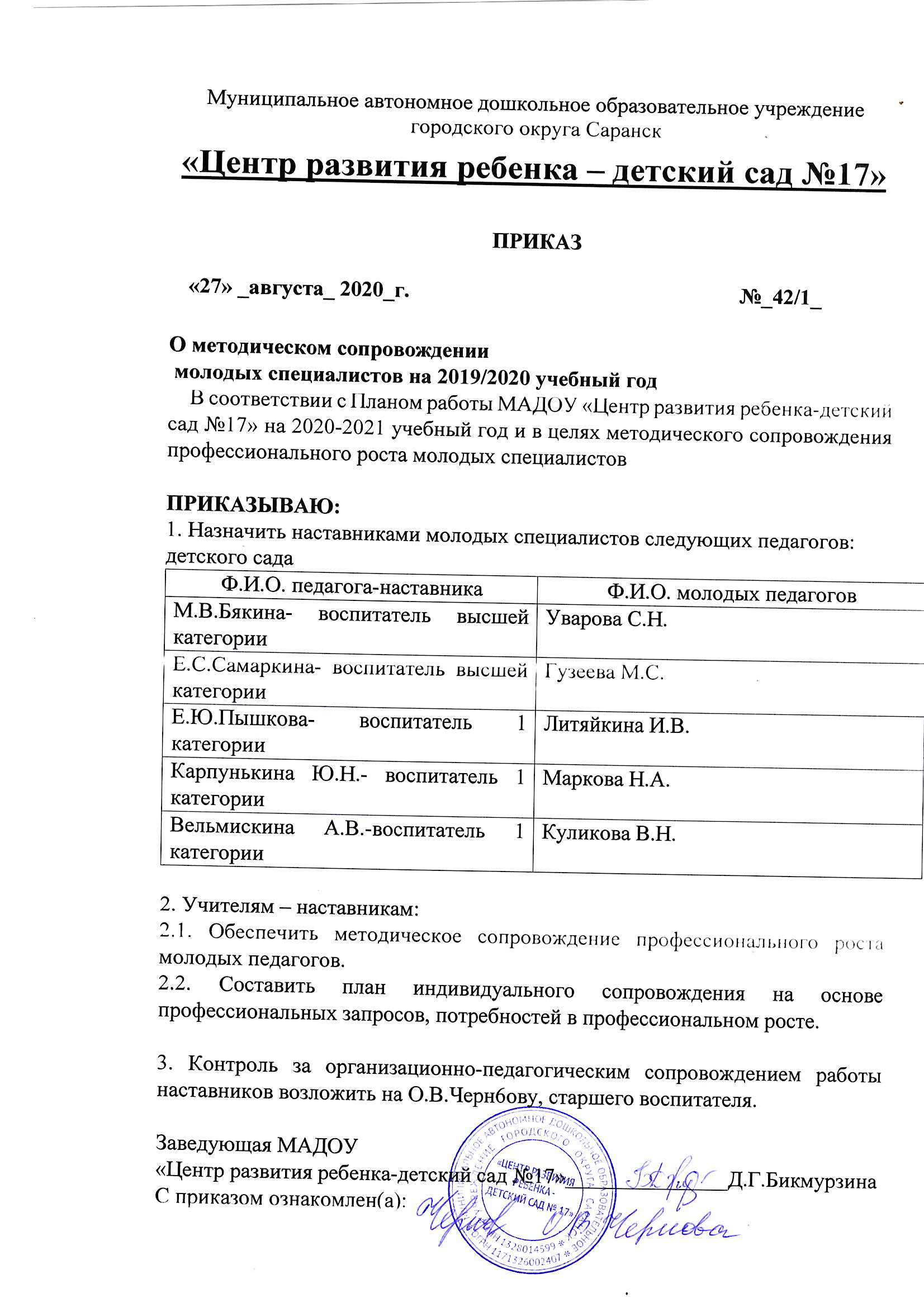 3. Наличие публикаций, включая интернет публикации
4 .Результаты участиявоспитанников в:- конкурсах;- выставках;- турнирах;- соревнованиях;- акциях;- фестивалях.
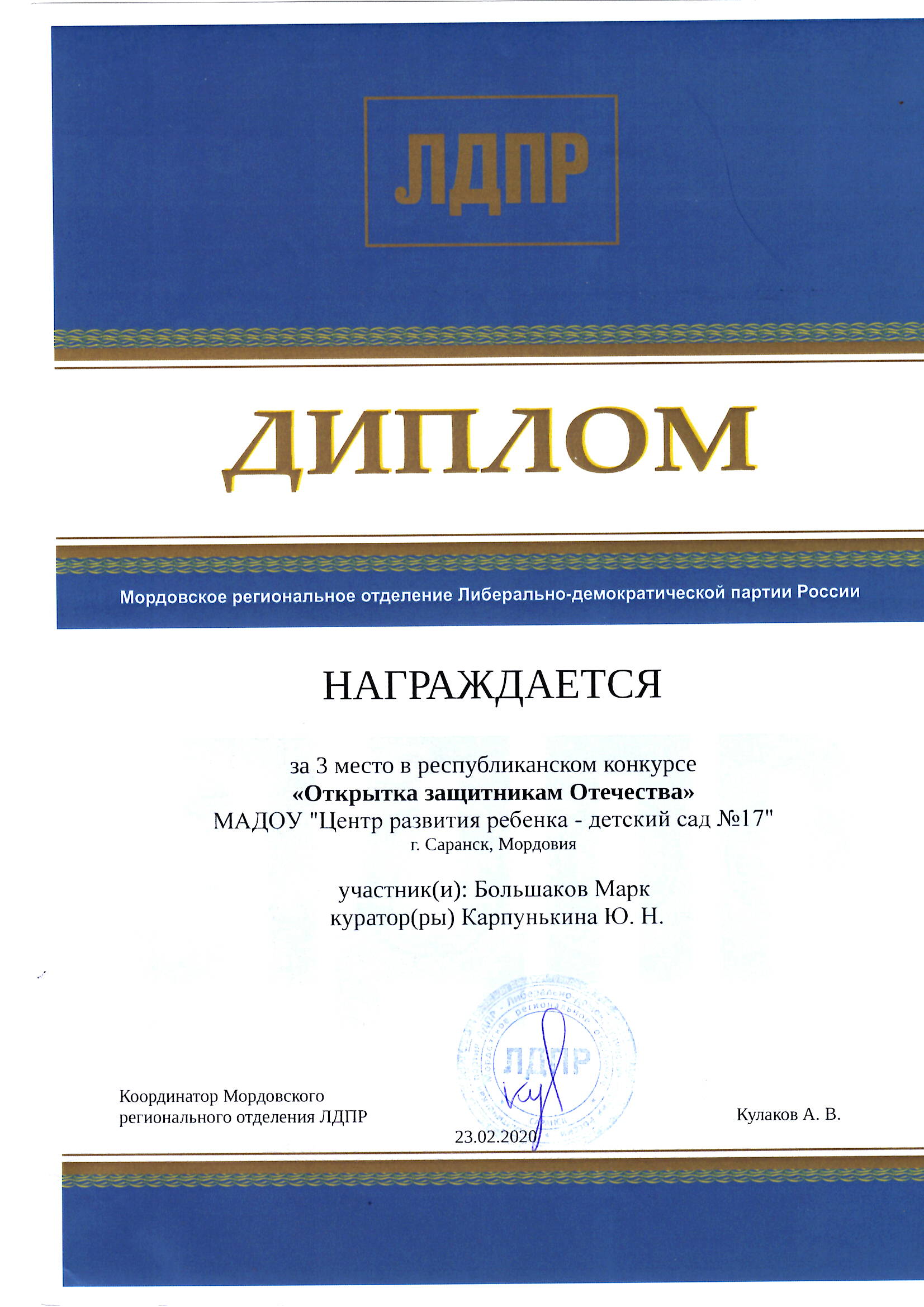 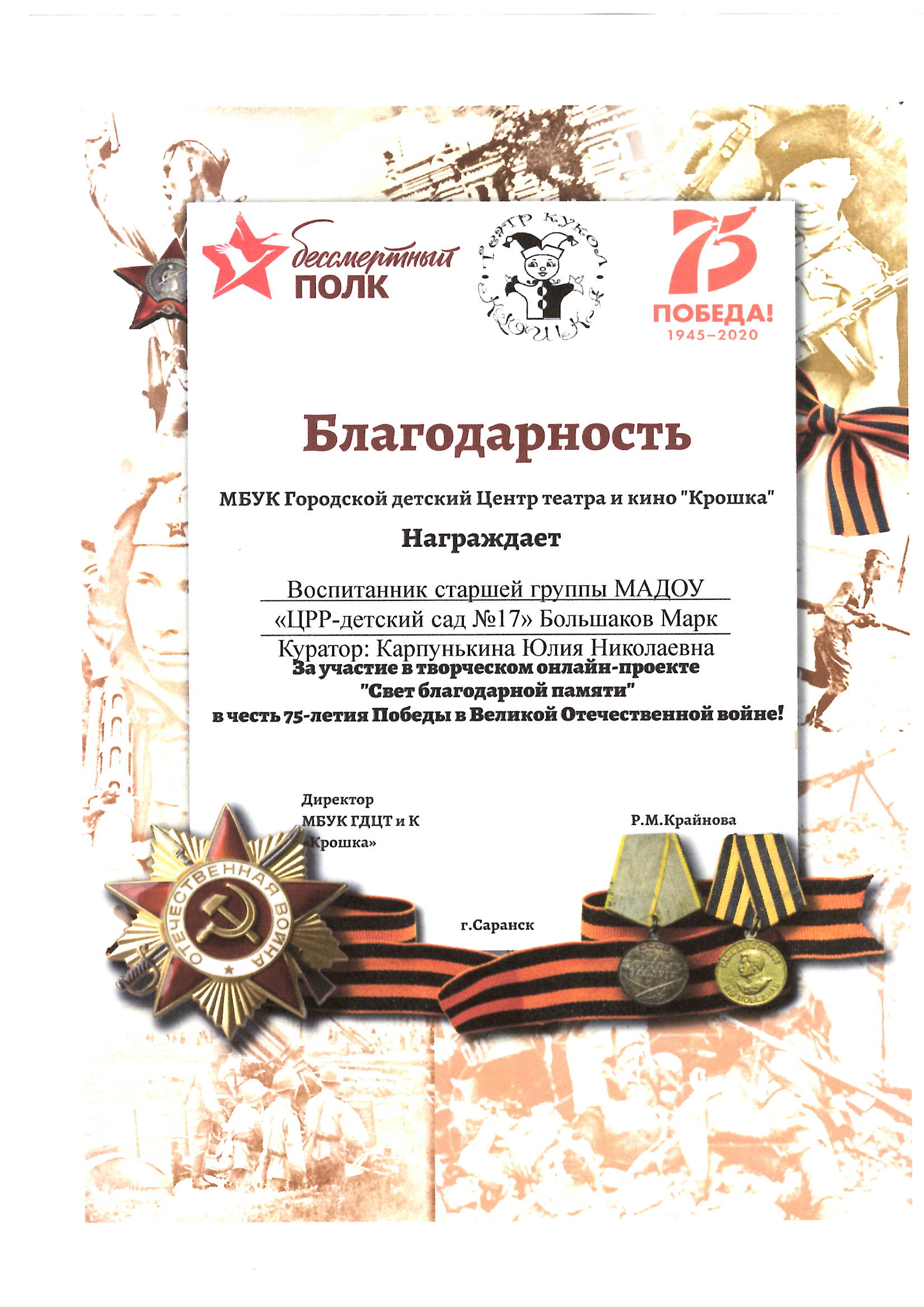 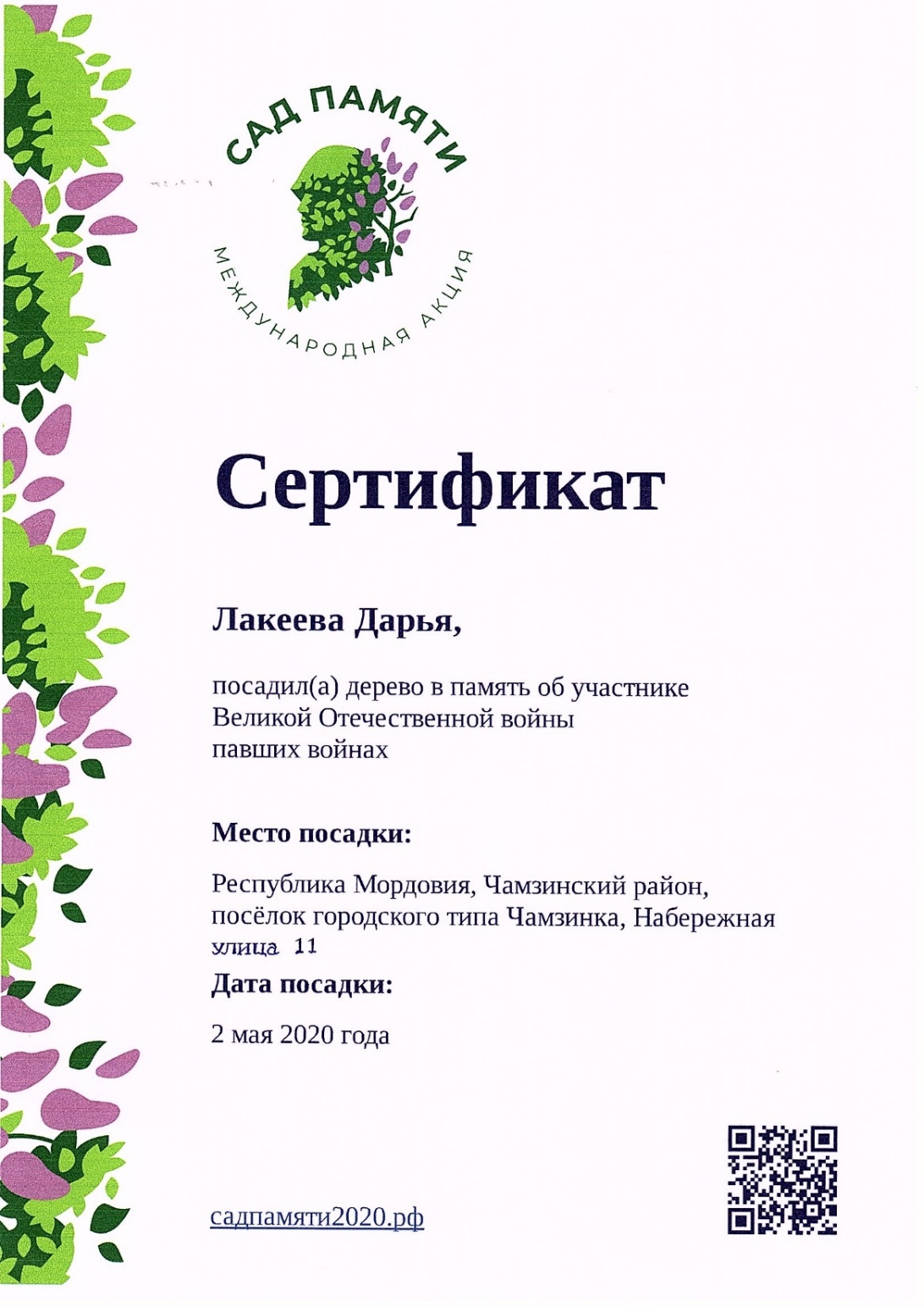 5. Наличие авторских программ,методических пособий
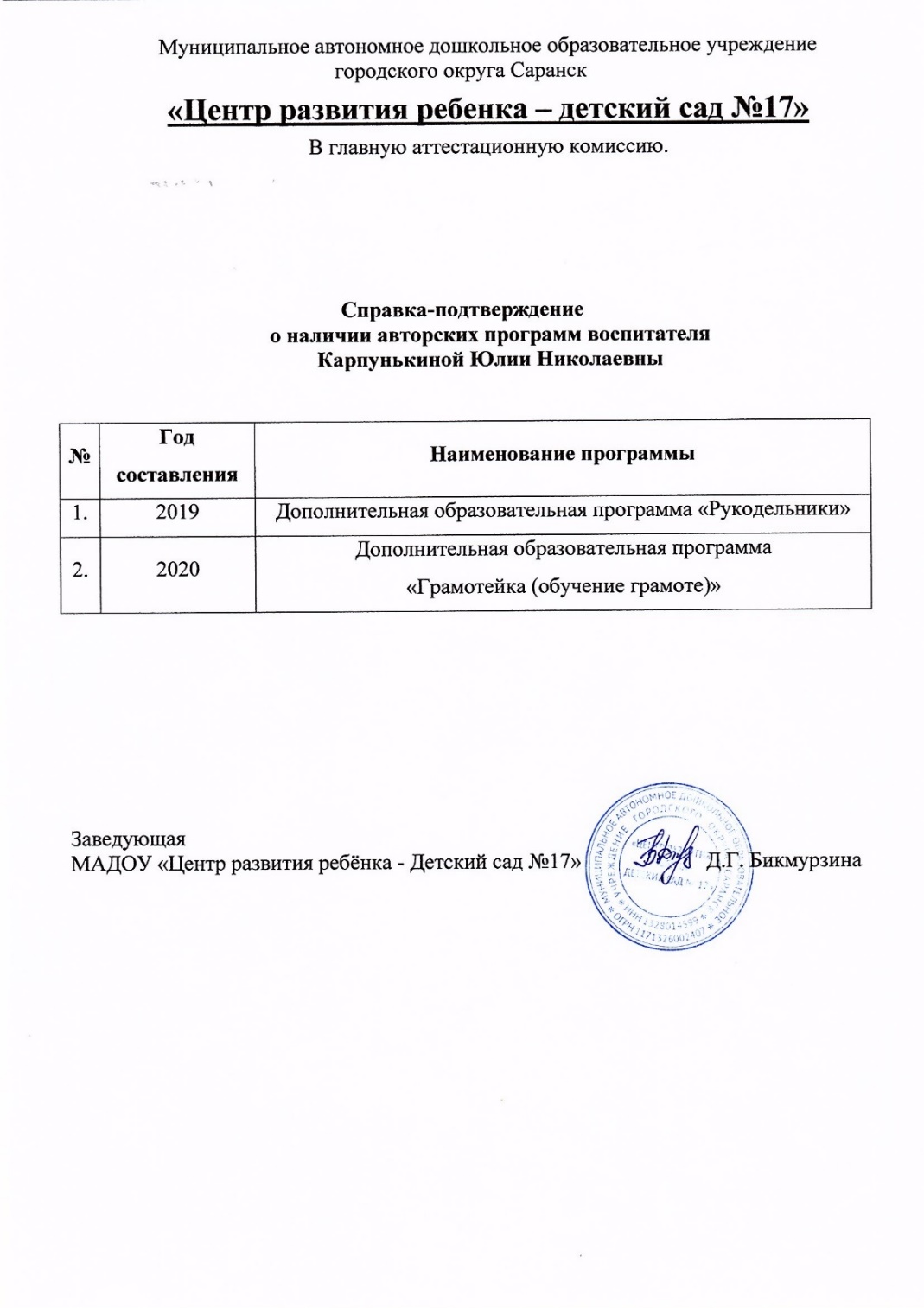 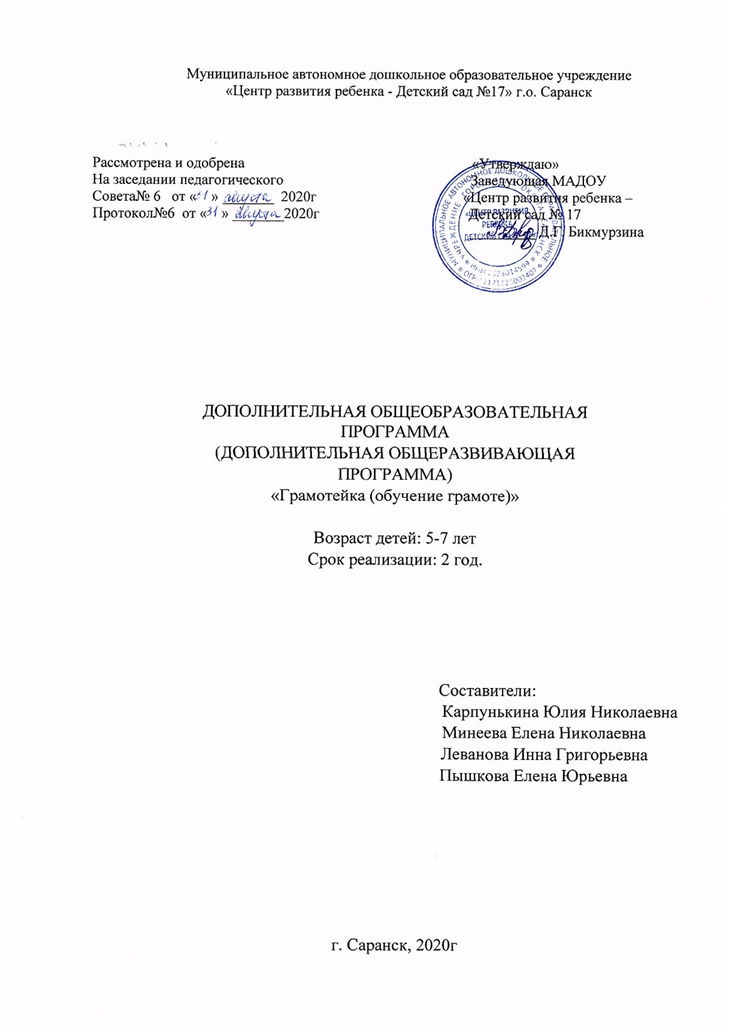 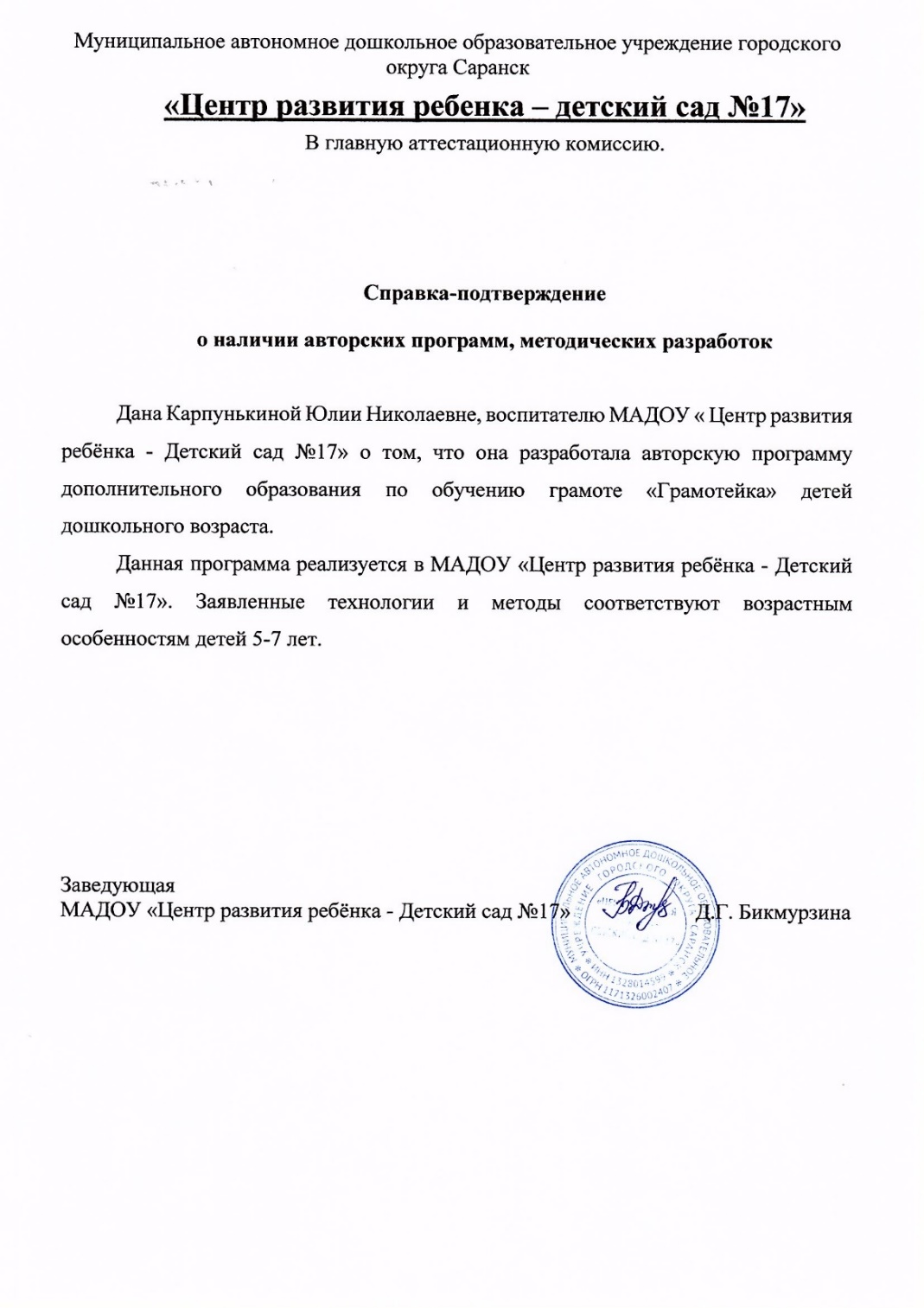 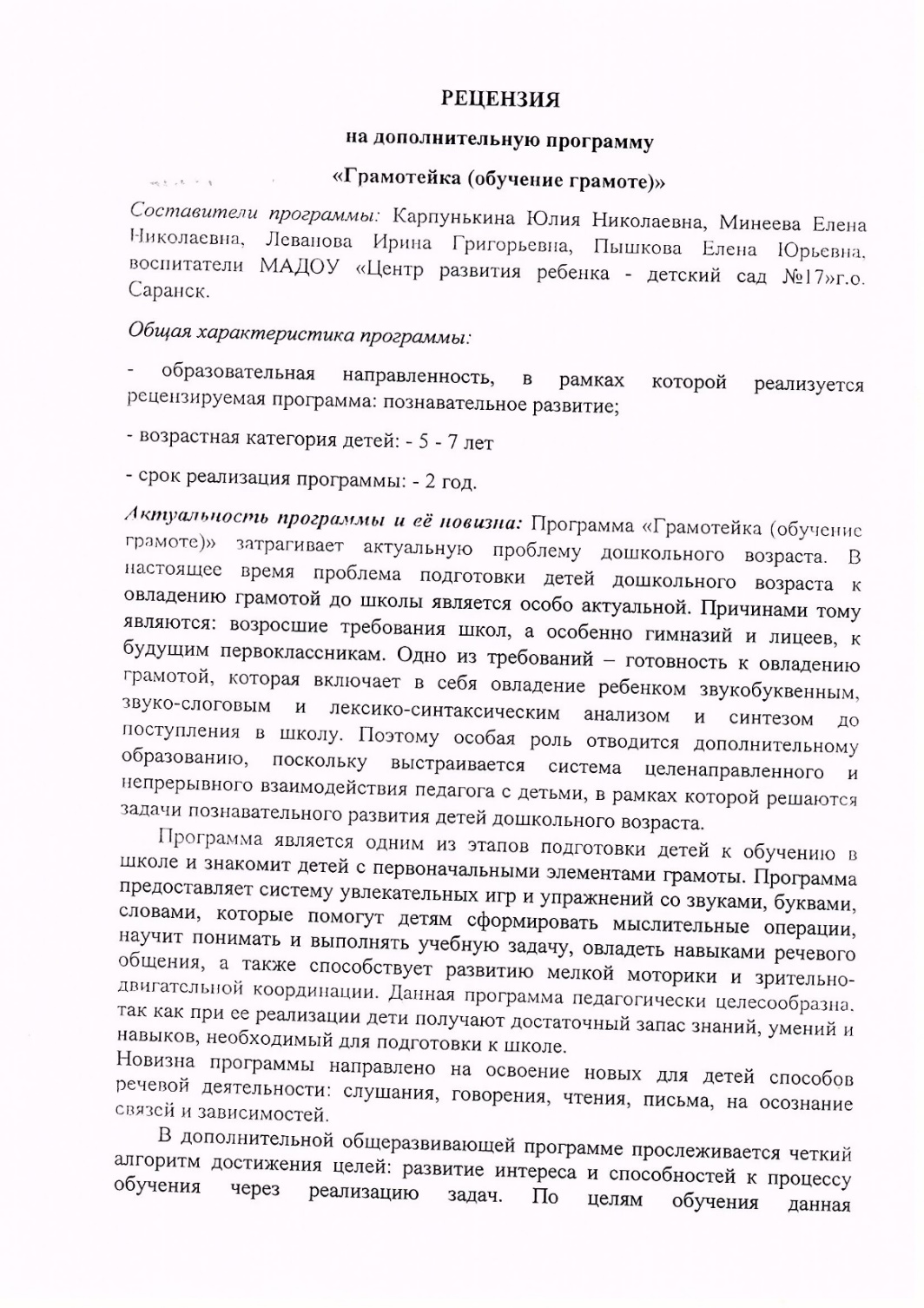 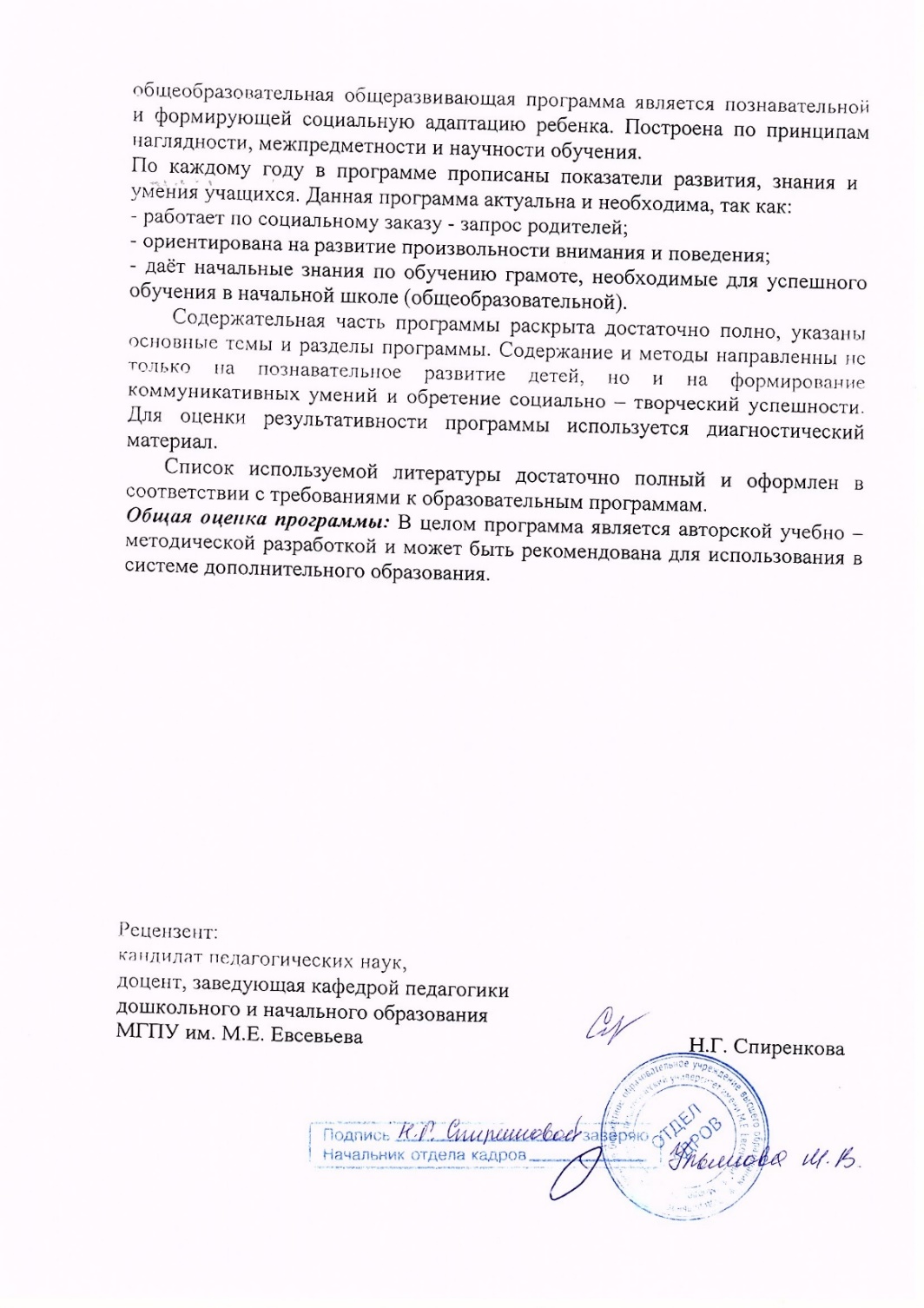 6 .Выступленияна заседаниях методическихсоветов, научно-практических конференциях,педагогических чтениях,семинарах, секциях, форумах,радиопередачах (очно)
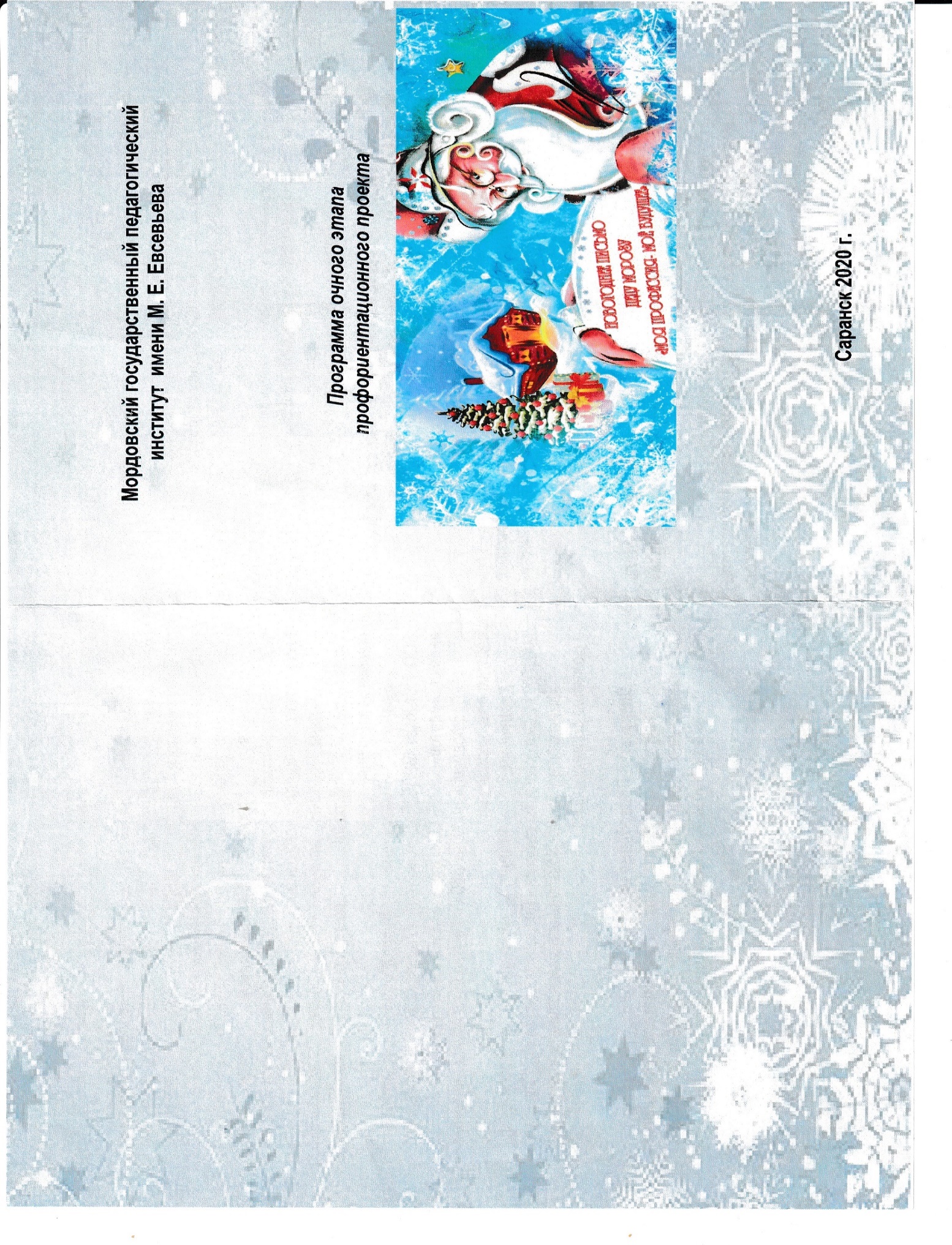 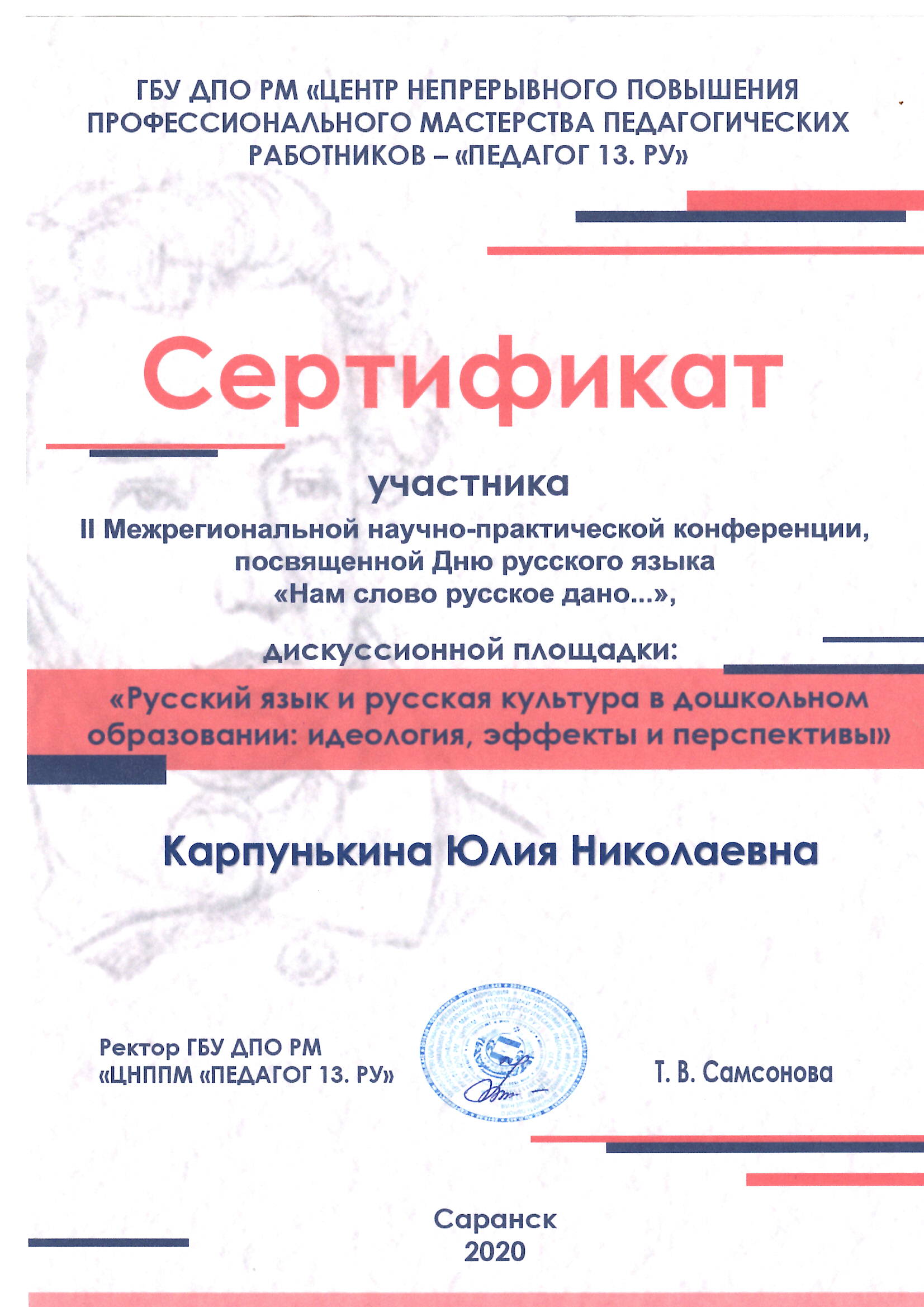 7 .Проведение открытых занятий,мастер-классов, мероприятий.
9 .Общественно-педагогическая активностьпедагога: участие вкомиссиях, педагогическихсообществах, жюриконкурсов.
УЧАСТНИК ПЕДАГОГИЧЕСКОГО СООБЩЕСТВАСОЦИАЛЬНАЯ СЕТЬ «ПЕДАГОГ 13.руРЕЖИМ ДОСТУПА:http://socpedagog13.edurm.ru/users/16171
10 .Позитивные результатыработы с воспитанниками
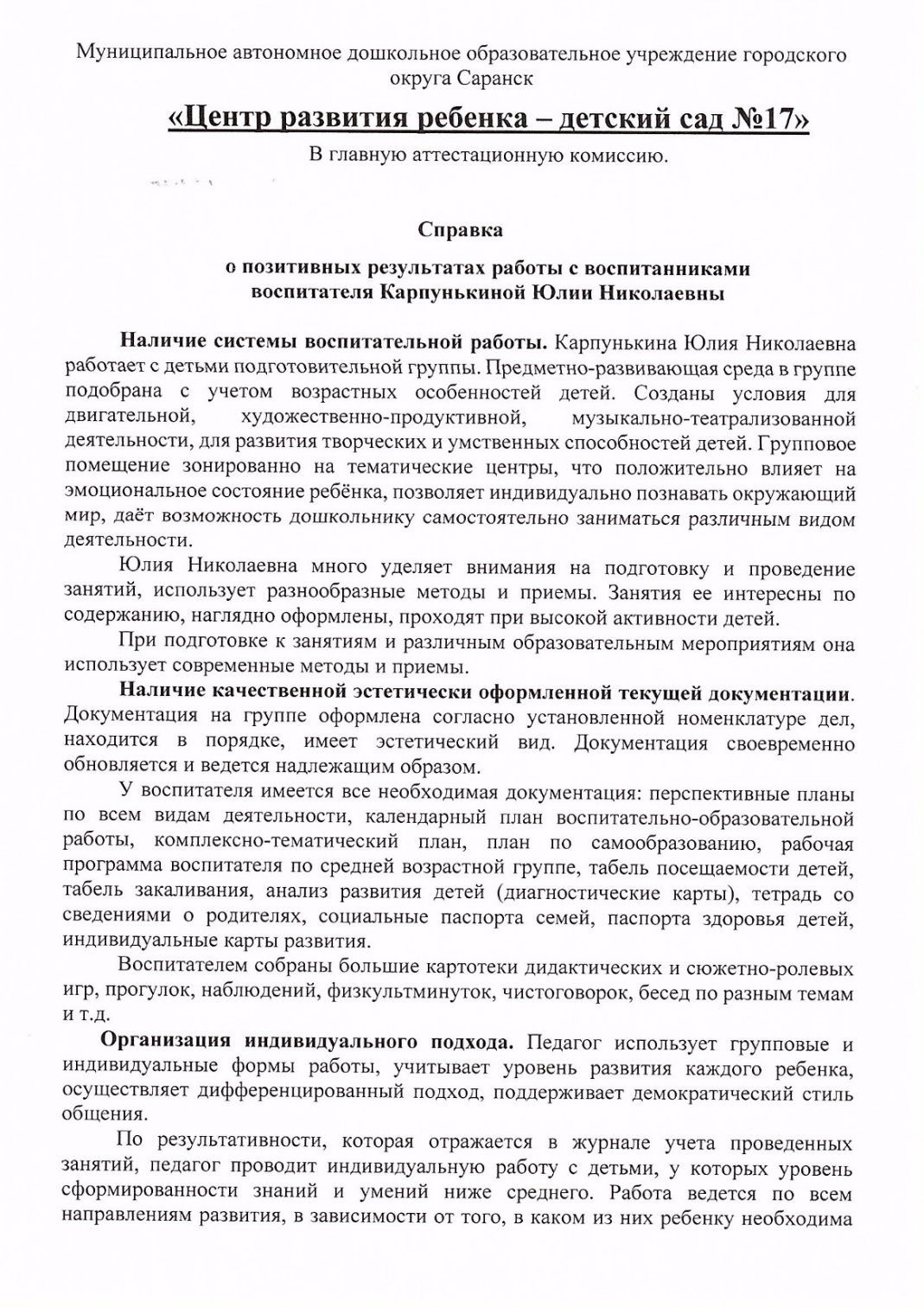 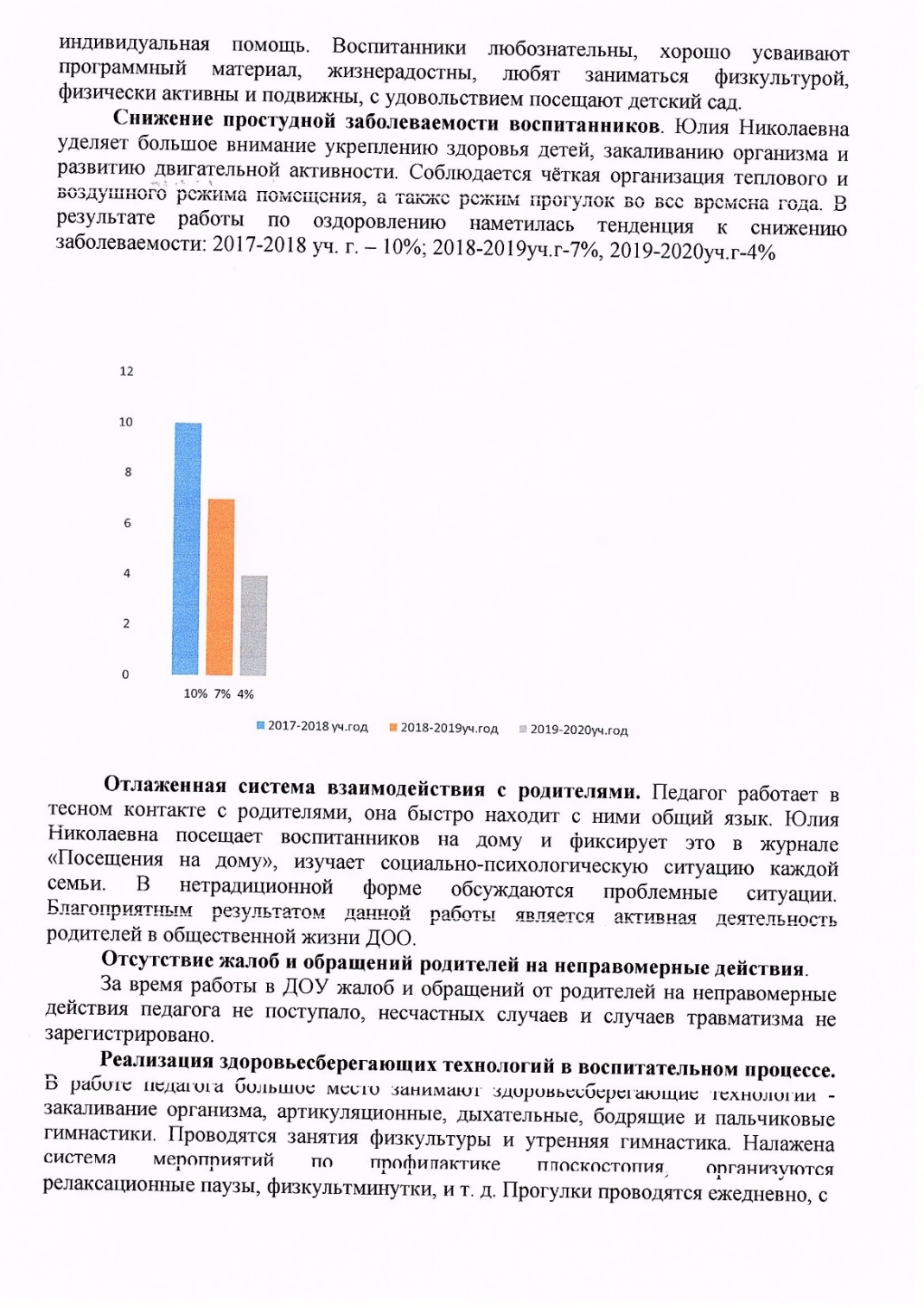 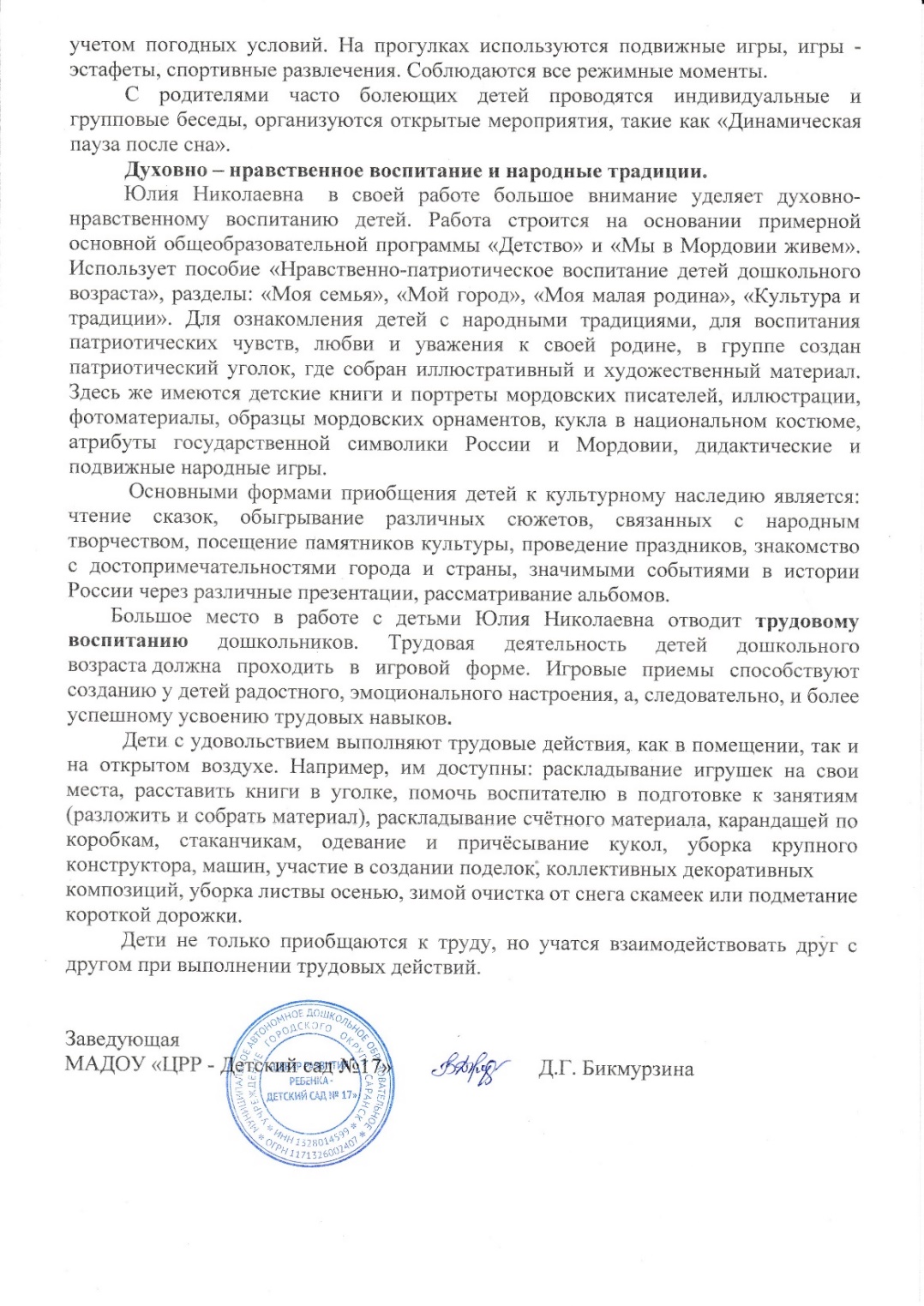 11. Качествовзаимодействия сродителями
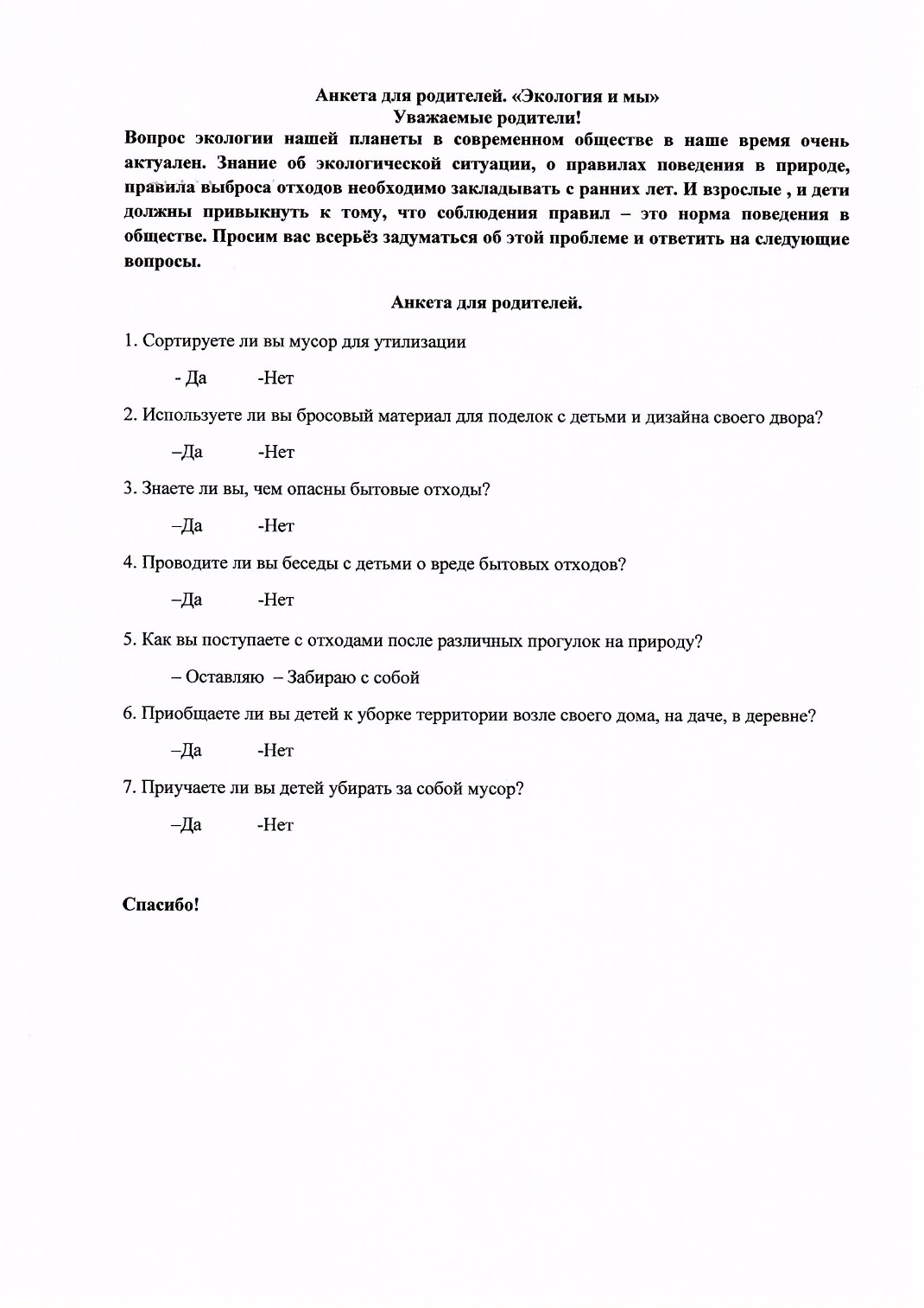 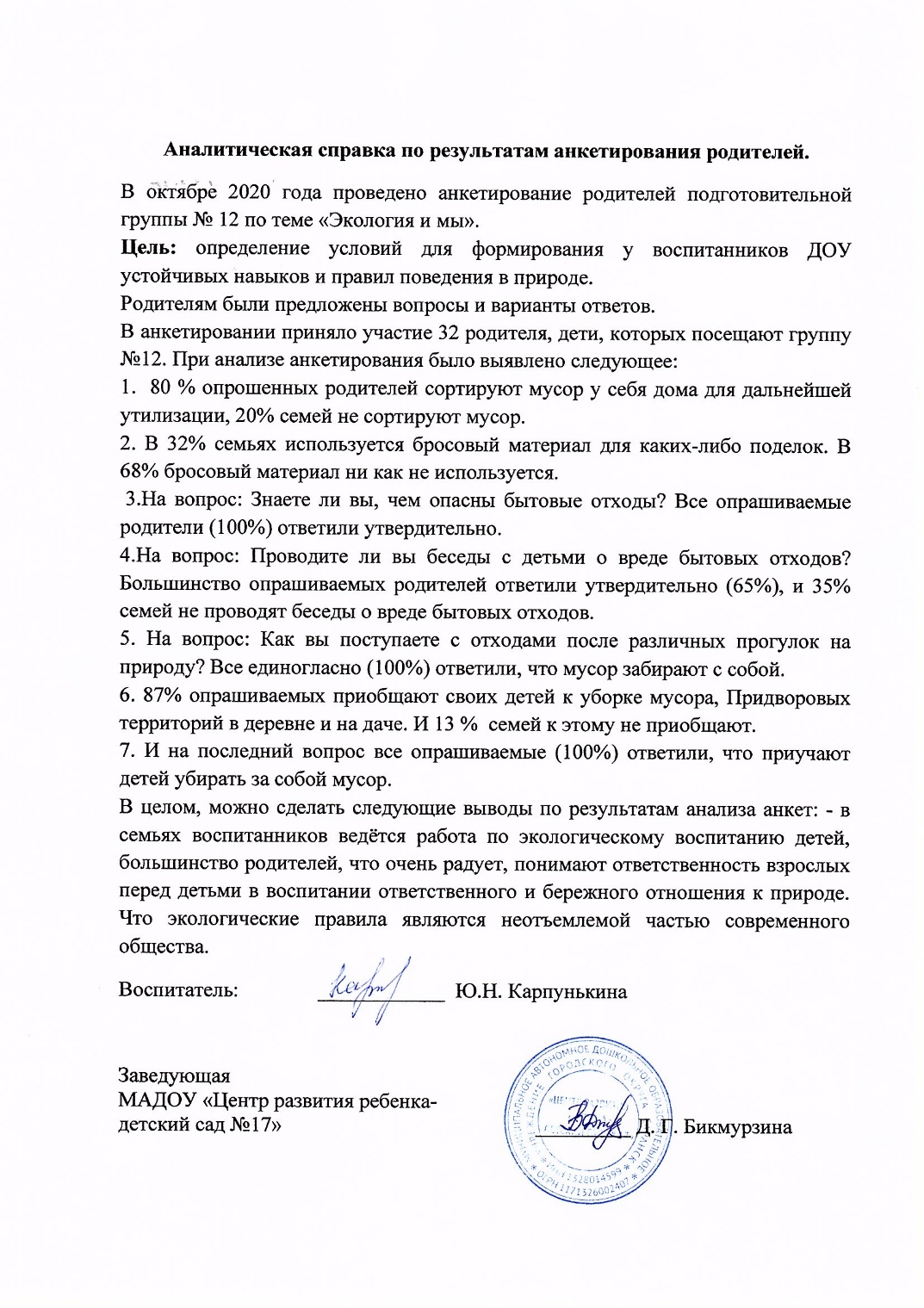 12. Работа с детьми из социально-неблагополучных семей
13 .Участие педагога впрофессиональных конкурсах
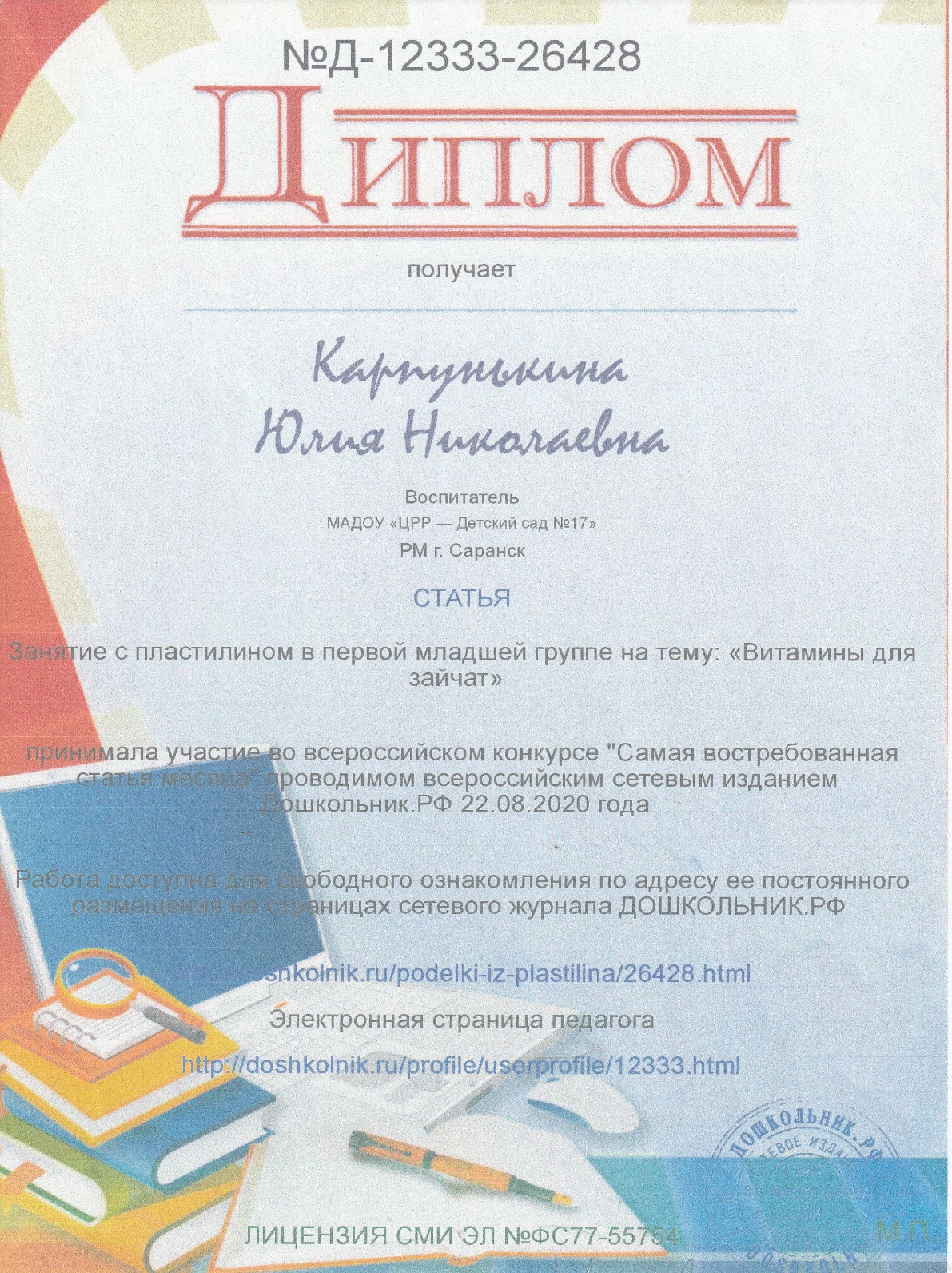 14. Награды и поощрения
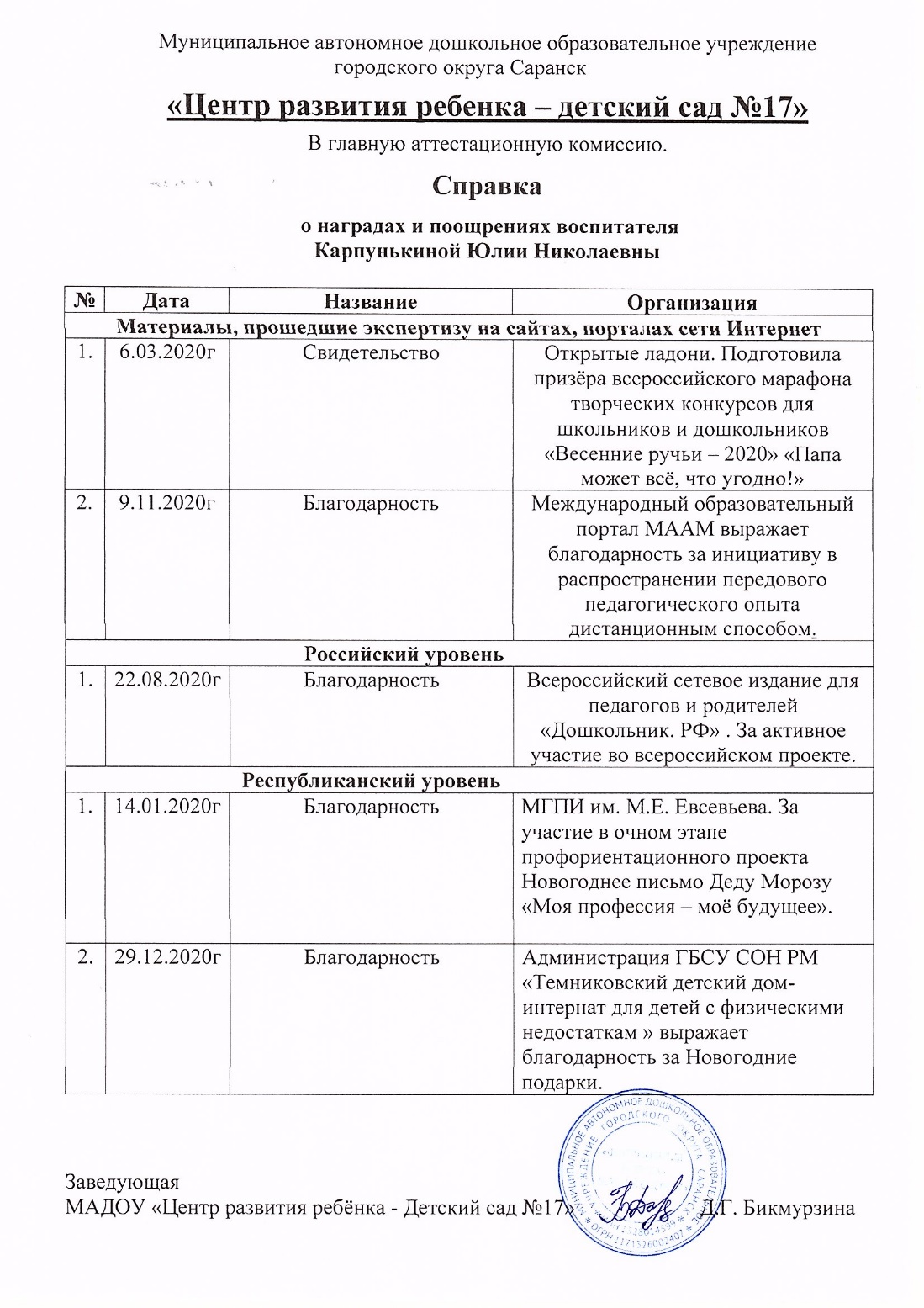 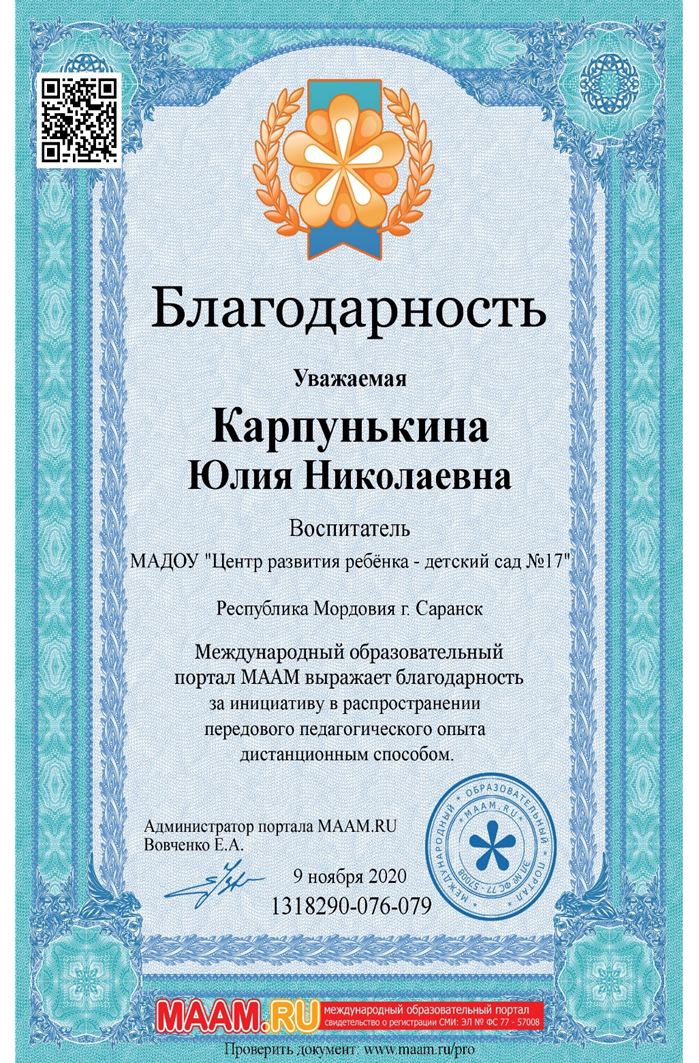 СПАСИБО ЗА ВНИМАНИЕ!